CISY 291Interactive Multimedia Programming
Week #2:A Refresher on HTML,
JavaScript, and Importing Data
Last Week
We went over housekeeping.

We went on a brief, unstructured overlook of the basics of JavaScript.

This week we’re going to revisit that in a more structured way.
Think of HTML5/Canvas Like This:
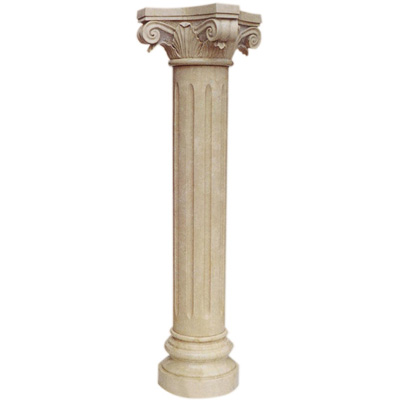 The Plinth - HTML5
Think of HTML5/Canvas Like This:
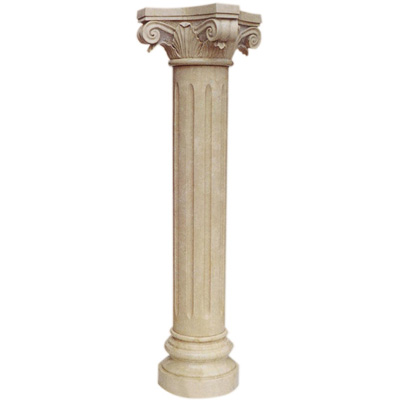 The Shaft - JavaScript
The Plinth - HTML5
Think of HTML5/Canvas Like This:
The Capital - Canvas
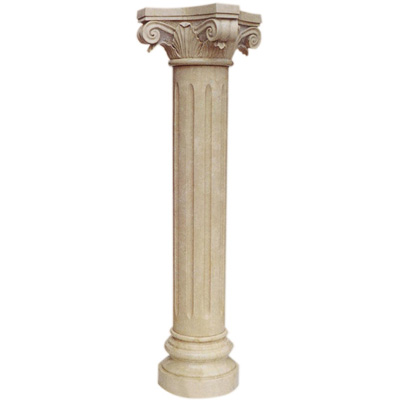 The Shaft - JavaScript
The Plinth - HTML5
HTML5 Crash Course
Let’s learn what we need to know.
HTML5
A Markup Language.
Designed to structure data, not tell a computer what to do.
Made up of a variety of tags.

The three most common types of tags are
<name> (open)
</name> (closed)
<name/> (complete)
Open/Closed Tag Pairs
Designed to mark out blocks of text.

Must be properly nested.

Good: <tag1><tag2>Text here.</tag2></tag1>

Bad: <tag1><tag2>Text here. </tag1></tag2>
Complete Tags
Designed to mark out single entities.
Page breaks (<br/>), images (<img/>), etc.
Attributes
Open tags and Complete tags can take Attributes.

Additional name/value pairs.

<img src=“hello.jpg” width=“100”/>

If you need a “ in an attribute, it must be escaped
 \”
Attributes (cont.)
Universal Attributes
Attributes that every tag can have.
We’re primarily interested in:

id
 A unique identifier. (We’ll be using this a lot.)

<div id=“myDiv”>Text here.</div>
(You must follow naming conventions.)
Comments
Another thing that will be your friend are comment tags.

<!-- comment text goes here -->

Anything between those markers at the HTML level is ignored.
Our Repertoire of Tags
The tags we’ll need to know for this class:
<html> (defines an html document)
<head> (stores metadata)
<title> (stores the document’s title)
<body> (stores the “meat” of the document)
<h1> - <h6> (headers, bigger text)
<div> (page division)
<a> (anchor tags, links, hash links)
<input>, <select> (various inputs)
<script> (where JavaScript goes)
<style> (where style sheets go)
A Basic HTML Document
<!DOCTYPE html>
<html>
<head>
	<title>Hello World!</title>
</head>
<body>
	Body text here.
</body>
</html>
A Basic HTML Document
<!DOCTYPE html>
<html>
<head>
	<title>Hello World!</title>
</head>
<body>
	Body text here.
</body>
</html>
Document declaration:
A Basic HTML Document
<!DOCTYPE html>
<html>
<head>
	<title>Hello World!</title>
</head>
<body>
	Body text here.
</body>
</html>
Document declaration:
Root element open:






Root element close:
A Basic HTML Document
<!DOCTYPE html>
<html>
<head>
	<title>Hello World!</title>
</head>
<body>
	Body text here.
</body>
</html>
Document declaration:
Root element open:
Head open:

Head close:



Root element close:
A Basic HTML Document
<!DOCTYPE html>
<html>
<head>
	<title>Hello World!</title>
</head>
<body>
	Body text here.
</body>
</html>
Document declaration:
Root element open:
Head open:
Title open/close:
Head close:



Root element close:
A Basic HTML Document
<!DOCTYPE html>
<html>
<head>
	<title>Hello World!</title>
</head>
<body>
	Body text here.
</body>
</html>
Document declaration:
Root element open:
Head open:
Title open/close:
Head close:
Body open:

Body close:
Root element close:
A Basic HTML Document
<!DOCTYPE html>
<html>
<head>
	<title>Hello World!</title>
</head>
<body>
	Body text here.
</body>
</html>
Document declaration:
Root element open:
Head open:
Title open/close:
Head close:
Body open:
The document’s body:
Body close:
Root element close:
A Basic HTML Document
<!DOCTYPE html>
<html>
<head>
	<title>Hello World!</title>
</head>
<body>
	Body text here.
</body>
</html>
Document declaration:
Root element open:
Head open:
Title open/close:
Head close:
Body open:
The document’s body:
Body close:
Root element close:
HTML Parsed into a Tree
html
head
title
body
[document body]

(This is how a computer “sees” it.)
The Script Tag
This is where the JavaScript lives.

HTML is here.<script>
	var helloWorld = “Hi there folks!”;
</script>HTML is here.

It is executed in the order that it is put into the document.
The Script Tag (cont.)
The basic idea is to build an HTML plinth or scaffold.

We then evoke JavaScript via <script> tags.
Either <script>[JavaScript here]</script>   or
<script src=“[url to file]”></script>

We then use that JavaScript to control and alter the HTML scaffold.
JavaScript Crash Course
Let’s learn what we need to know (to start!)
JavaScript
A ubiquitous programming language in the ECMA Script family (like Actionscript).

Loosely-typed (variables are malleable).

Originally Java-like syntax, has expanded.
JavaScript Sandbox
First, let’s put together an HTML shell to play with some JavaScript.

We’ll be experimenting with re-loading that HTML file into the browser as well as goofing around with the Console.
JavaScript Variables
Variables are “buckets” in the computer’s memory with which to store things in.

Each must have a name made of:
Lowercase letters (a-z)
Uppercase letters (A-Z)
Numbers (0-9) – (cannot start with a number)
Underscores ( _ )
JavaScript Variable Names
There are naming conventions for different variable types, but we’ll get into those later.

For now, we’ll be naming variables in “camel case”:

helloThere
thisIsMyVariable1
ns_yaddaYadda
JavaScript Variable Definitions
For the most part defined with the var keyword.

var variableName = value;

“Computer, set aside a bit of space in your memory. Call it variableName, and stick value in it.”
JavaScript Basic Variable Types
There are several types of basic variables you can stick in a var:

Numbers     	1, 3.1415, -0.2, etc.
Strings		“Hello!”   ‘World!’
Booleans	true, false
Undefined	undefined
Null		null
JavaScript Operators
Operators allow us to combine or test variables.

var1 + var2		:  Addition or concatenation (!)
var1 - var2  	:  Subtraction
var1 * var2  	:  Multiplication
var1 / var2  	:  Division

(They follow standard order of operations.)
JavaScript Shortcut Operators
There are other “shortcut” operators.

var1++	:  Increment (add 1)
var1--	:  Decrement (subtract 1)

var1 += val	:  Increment by val
var1 -= val	:  Decrement by val
var1 *= val	:  Multiply by val
var1 /= val	:  Devide by val
JavaScript Equality Operators
There are other operators that check if things are the same or not.

var1 === var2	: “IDENTICAL”
Returns true if var1 and var2 are identical. False otherwise.
var1 == var2 	: “EQUALS”
Returns true var1 and var2 are equal.* False otherwise. (*Sometimes “equal enough” – let me expound upon that…)
var1 != var2		: “NOT EQUAL”
Returns true if var1 and var2 are NOT equal. False otherwise.
JavaScript Boolean Operators
Special operators for true/false values.

var1 && var2  :  “AND”
Returns true if both are true, false otherwise.
var1 || var2  :  “OR”
Returns true if at least one is true, false otherwise.
!var1  :  “NOT”
Returns the opposite.
JavaScript Value Assignment
var1 = var2 + var3;

This means “evaluate (var2 + var3) and stick that resulting value into var1.”

var1 = var2 * 2;

This means “multiply var2 by 2 and stick the resulting value into var1.”
JavaScript Complex Variable Types
There are also two complex variable types:

Arrays		[val1, val2, val3, etc…]
Objects		{name:value, name2:value2}
JavaScript Arrays
Arrays are lists of items, denoted by brackets.
Each entry has a key starting from 0.
You can access items in an array by key and bracket notation.

var stuff = [“Thing1”, ”Thing2”, ”Thing 3”];
stuff[0];
-> “Thing1”
JavaScript Basic Objects
Objects are data structures that have hierarchy and multiple levels of values.

Basic Objects (sometimes called “structs”) can be defined using JSON format.

All Objects can be traversed using the period operator (.)
JavaScript Basic Objects
var car = {	wheels:4, 
		color:”blue”, 
		passengers: [“Bob”, ”Bill”]
};

car.color;
-> “blue”

car.passengers[0];
-> “Bob”
JavaScript Control Structures
Sometimes you need code to make choices.

Think about the phrase, “If the light is red, step on the brakes. Otherwise step on the gas.”

Or the phrase, “Go through every element on the shopping list and check it off.”

These kinds of control statements can be expressed in code.
JavaScript Conditional Statements
If / else or conditional statements follow this syntax:

if (condition) {
	//Code here
}
else {
	//Code here
}

(Ifs can be strung together. There doesn’t have to be an else, but an else must always follow an if. There is also a switch statement, but we don’t need to worry about that now.)
JavaScript Loops
Loops repeat a block of code until certain conditions are met. Code then continues after the loop block.

Be careful not to code an infinite loop! 

Two major kinds of loops:

For loops
While loops
Do while loops (we’re not going to worry about this one)
JavaScript FOR Loops
Two kinds of for loops. Traditional and iterative.
JavaScript Traditional FOR Loop
Traditional for loops follow this syntax:

for(setup ; test ; advancement) {
	//Code here
}

Setup is where you set up a counter. Usually this is a variable definition.
Test is like an if statement to see if the loop continues.
Advancement is a statement to advance the counter.
JavaScript Traditional FOR Loop
Example:
for(   var i=0;     i<10;     i++) {
	console.log(i);
}

This loop sets a counter i to 0 and will increment i at every loop by 1 until it is greater than 10, and then the loop is finished.
This particular loop will print 0 to 9 to the console.
Try playing with the parameters.
JavaScript Traditional FOR Loop
Example, going through an Array:

var list = [“Larry”,”Curly”,”Moe”];
for(   var i=0;     i<list.length;     i++) {
	console.log( list[i] );
}

This loop sets a counter i to 0 and will increment i at every loop by 1 until it reaches the length of the list, and then stops.
This particular loop will print the list to the console.
JavaScript Iterative FOR Loop
Iterative for loops (or for/in loops) follow this syntax:

for(key in list) {
	//Code here
}

Key is the name of a variable or a variable definition that will hold each key.
List is the Array or Object to loop over.
It will only loop over the first level of an Array or Object). To go deeper, you’ll need to nest loops.
JavaScript Iterative FOR Loop
Example:
var comedians= [“Larry”,”Curly”,”Moe”];
for(  var k in comedians  ) {
	console.log( comedians[k] );
}

This loop designates k as a counter to hold each key in comedians, and will cycle through all of them before stopping.
This particular loop will print the comedians to the console.
Try making comedians an Object. See what’s different.
JavaScript WHILE Loop
While loops follow this syntax:

while(condition) {
	//Code here
}

Condition is like an if statement that, when true, continues the loop until it’s false.
(It’s *really* easy to make an infinite loop. Be careful!  )
JavaScript WHILE Loop
Example:

var check = 0;
while(check < 10) {
	console.log( check );
	check++;
}

So long as check is < 10 this loop will keep going, and print out check before incrementing it. (Which we hope will eventually reach 10.)
JavaScript Functions
Just like those lovely functions from Calculus class!
f(x) = x + 3

Each function takes a set of arguments, does some stuff to them with a block of code, and may return a value when it’s done.
JavaScript Functions
A function’s syntax looks like this:

function functionName(arg1, arg2, etc.) {
	//Code here
}

A function’s name must follow the same rules as a variable name.
The arguments are listed separated by commas.
If there are no arguments, you still need the parentheses! functionName()
JavaScript Functions
An example function:

function isBob(name) {
	if (name == “Bob”) return true;
	return false;
}

This function checks to see if the name passed to it equals “Bob” and if it does, it returns (or evaluates) to true. Otherwise it returns false.
JavaScript Functions
An example function:

function isBob(name) {
	if (name == “Bob”) return true;
	return false;
}

This function checks to see if the name passed to it equals “Bob” and if it does, it returns (or evaluates) to true. Otherwise it returns false.
JavaScript Functions
An example function:

function sayHi() {
	console.log(“Hi!”);
}

This function merely prints “Hi!” to the console (by using the console’s log function.  )
JavaScript Closure Functions
All functions in JavaScript are also what are known as closures.

That is to say, all functions are also variables.
JavaScript Closure Functions
An example closure:

var sayHi = function() {
	console.log(“Hi!”);
}

function sayHi() {
	console.log(“Hi!”);
}

These two are functionally (*snicker*) identical.
JavaScript Closure Functions
However, closures can also be stuck into Arrays or Objects.

var car = {	wheels:4, 
		color:”blue”, 
		honkHorn : function() {
			console.log(“BEEEEEP!”);
		}
};

car.honkHorn(); //”BEEEEEP!”

This has great advantages as we’ll see.
JavaScript Advanced Objects
But now we need to talk about advanced Objects.

There are several ways to make Objects re-usable by building constructors, functions that return *themselves* as a new Object.

Functions on Objects also have a way to self-reference by using the keyword this.
JavaScript Advanced Objects
Let’s make a car constructor (it defines a class):

function Car(wheels, color, passengers) {
	this.wheels = wheels;
	this.color = color;
	this.passengers = passengers;
	this.listPassengers = function() {		console.log(this.passengers);
	}
}

var myCar = new Car(4, “blue”, [“Bill”,”Ted”]);
JavaScript Advanced Objects
Let’s make a car constructor (it defines a class):

function Car(wheels, color, passengers) {
	this.wheels = wheels;
	this.color = color;
	this.passengers = passengers;
	this.listPassengers = function() {		console.log(this.passengers);
	}
}

var myCar = new Car(4, “blue”, [“Bill”,”Ted”]);

Note how this is used to reference the Object a variable belongs to.
Note how the new keyword is invoked to create a new Object.
Also note the naming convention (Car vs car).
JavaScript Advanced Objects
One can also use an Object’s prototype.
We’ll only mess around with this when we need it.
Every Object has a .prototype, and anything that is changed on the .prototype propagates to all of the same class of Object.



And one last important thing before we move on…
JavaScript Variable Scope
When we declare a variable with var, it defines its scope (or where it can be accessed) within the current block or further into the hierarchy.

Further up the hierarchy it is not accessible.
JavaScript Variable Scope
var bob = 1;
function check() {
	console.log(bob);
}

check(); //outputs: 1
console.log(bob); //outputs 1
JavaScript Variable Scope
var bob = 1;
function check() {
	var bob = 2;
	console.log(bob);
}

check(); //outputs: 2 (bob in check’s scope is 2)
console.log(bob); //outputs 1 (bob in global scope is 1)

It can be even more confusing…
JavaScript Advanced Objects
function Car(passengers) {
	var passengers = passengers;
	this.listPassengers = function() {		console.log(passengers);
	}
}

The passengers list here, once set, cannot be altered, since it cannot be touched directly.
It is in effect a private variable.
You can make private functions this way, too.
JavaScript HTML DOM
JavaScript can interact directly with the HTML within which it resides by reaching into the global variable document.

The variable, document, houses the HTML parsed into a Document Object Model (DOM) object.

We can nab individual elements with getElementById().
JavaScript getElementById()
Remember the global attribute id for HTML tags?

[…]
<div id=“bob”>Bob’s text.</div>
<script>
var bobElement = document.getElementById(“bob”);
bobElement.innerHTML = “My text now!”;
</script>
[…]

There are a *lot* more variables and functions.
Are there any questions?
Because we’re otherwise moving on.
Loading External Content
In JavaScript we can load data from external files by using an object called XMLHttpRequest.

var xhttp = new XMLHttpRequest();
xhttp.open(“GET”, “our_file.txt”, false);
xhttp.send();

xhttp.responseText; //Contains the file’s text
Loading External Content
We can also choose to interpret that input as XML with one more command.

var xhttp = new XMLHttpRequest();
xhttp.open(“GET”, “our_file.xml”, false);
xhttp.overrideMimeType('text/xml'); 
xhttp.send();

xhttp.responseText; //Contains the file’s text
xhttp.responseXML; //Contains a parsed DOM
What is XML?
XML (eXtensible Markup Language) is like extremely strict HTML.

We’ll only worry about nabbing it as data.

We’re going to be more worried about JSON.
What is JSON?
JSON (JavaScript Object Notation; JĀ-son) is JavaScript’s native way to describe data structures.

We touched upon it briefly when we went over Objects.

It’s a structured data format that can be stored as a String, or can be parsed into an Object directly.
What is JSON?
Let’s play around with it a bit. Create an Object of your choosing:

var person = {
	name : “Bob”,
	profession : “Programer”,
	kids : [“Billy”, ”Sally”, ”Ben”]
};

We then convert it to a String by using JSON.stringify(object) . (Try it in the console.)
What is JSON?
We can do it in reverse. Type out a string that represents an Object:

var color = “{“red”:255, “green”:20, “blue”:120}”;

We then convert it to an Object by using JSON.parse(string) . (Try it in the console.)
JSON Caveats!
Unlike when making Objects, you cannot store functions in JSON text files or strings.

All names in each name/value pair *must* have quotation marks.
(Like in our JSON.parse() example.)

JSON is otherwise finicky about syntax. Check yours with JSONLint ( http://jsonlint.com/ ).
Let’s Import Some JSON
Create the following JSON file and save it as “myJSON.json” on your desktop.

{
	”class”:”CISY 291”,
	“title”:”Interactive Multimedia Programming”,	“students”: [ <<your and your classmates’ names>> ]}
Let’s Import Some JSON
Now let’s nab it:
var xhttp = new XMLHttpRequest();
xhttp.open(“GET”, “myJSON.json”, false);
xhttp.overrideMimeType(“application/json”); xhttp.send();

xhttp.responseText; //Contains the file’s text
Let’s Import Some JSON
Now let’s nab it:
var xhttp = new XMLHttpRequest();
xhttp.open(“GET”, “myJSON.json”, false);
xhttp.overrideMimeType(“application/json”); xhttp.send();

xhttp.responseText; //Contains the file’s text


BUT WAIT! It won’t work.
Let’s Fix This
Read the error message in the console.

It will not allow Cross-Origin files. It’s a pain in the ass.

I’m going to have to upload the file to our server.
Let’s Import Some JSON
Now let’s nab it (for real):

var xhttp = new XMLHttpRequest();
xhttp.open(“GET”, “http://raritanval.rogueleaf.com/our_courses.json”, false);
xhttp.overrideMimeType(“application/json”);
xhttp.send();

var data = JSON.parse(xhttp.responseText); //We have an object
Our “Lab” For The Day
Create a shell HTML file to work with, that has a <div> with the id “myCourses”.

Import the data from the website and parse it into an Object.

Print out a list of each course into your myCourses <div> using additional <div> tags and <h2> tags so that it’s readable.

Upload this to the courseware.